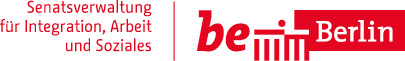 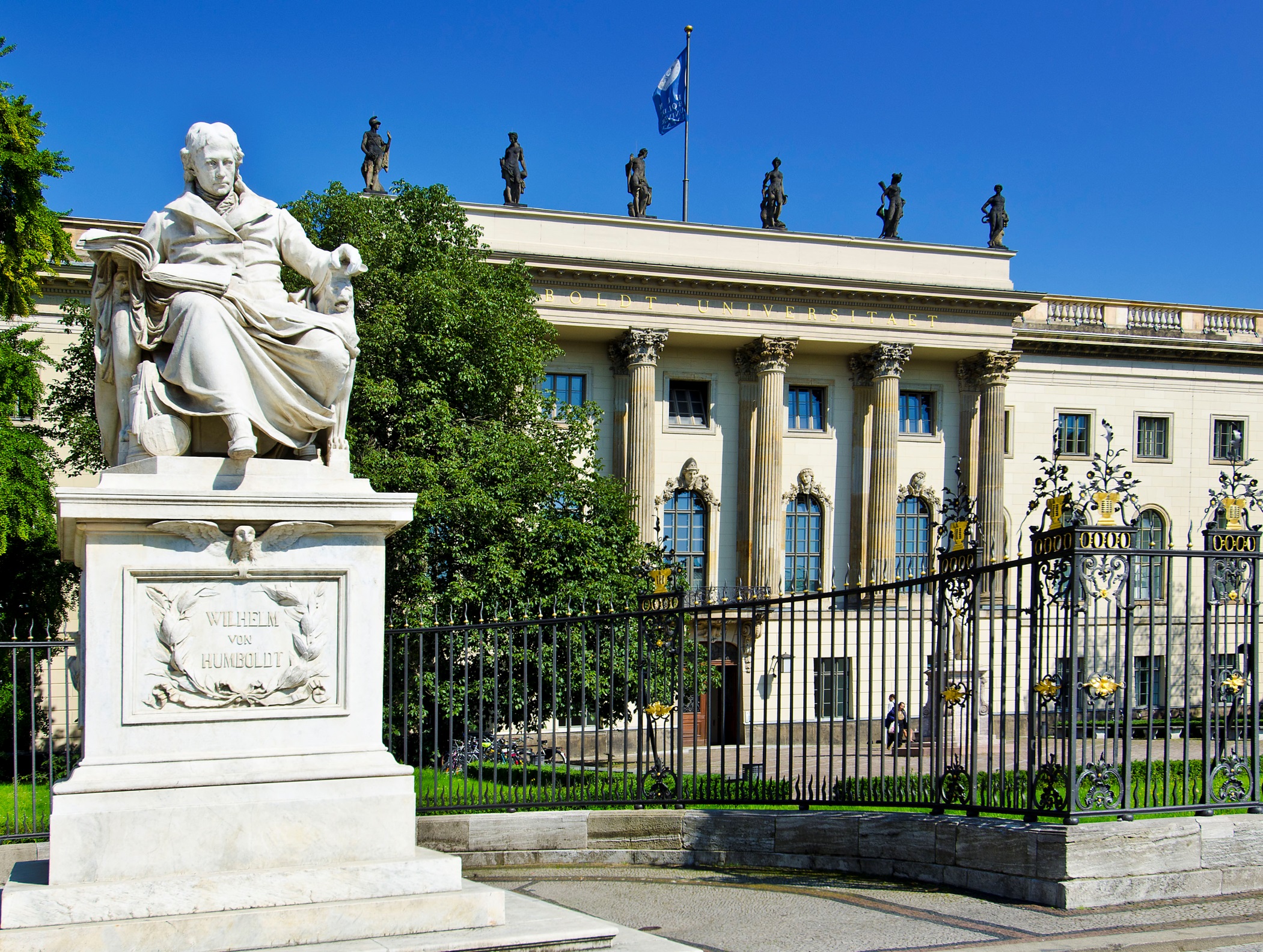 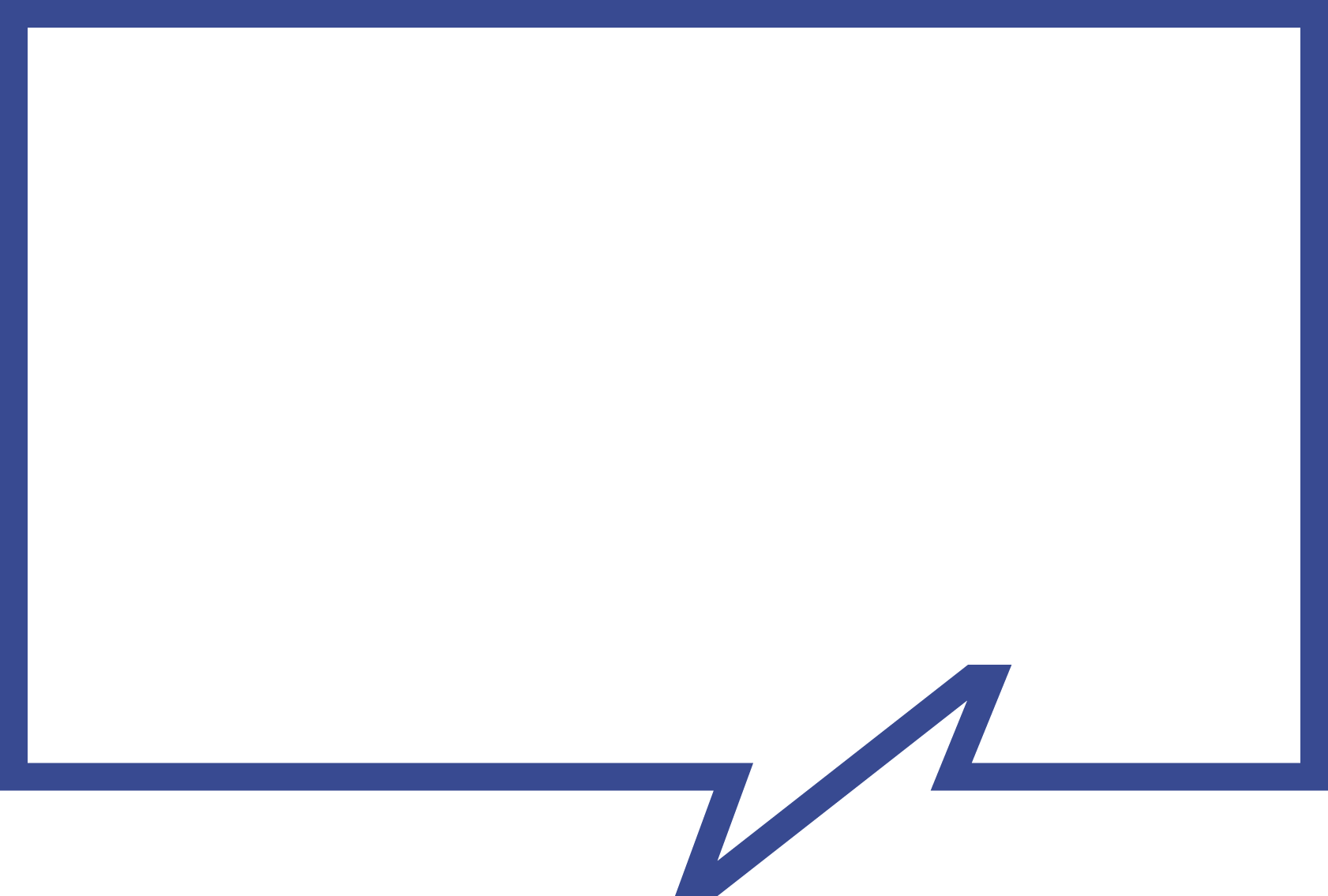 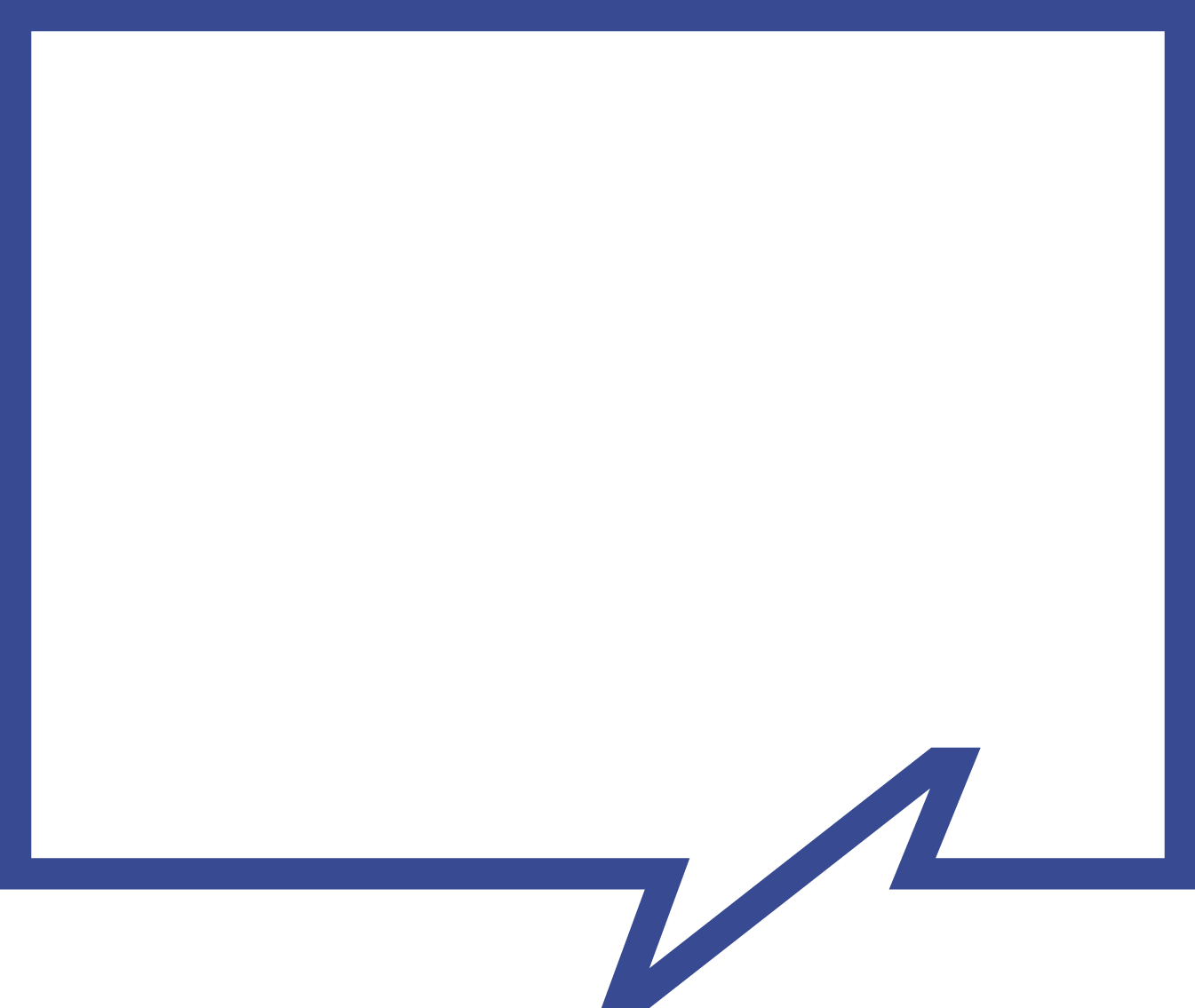 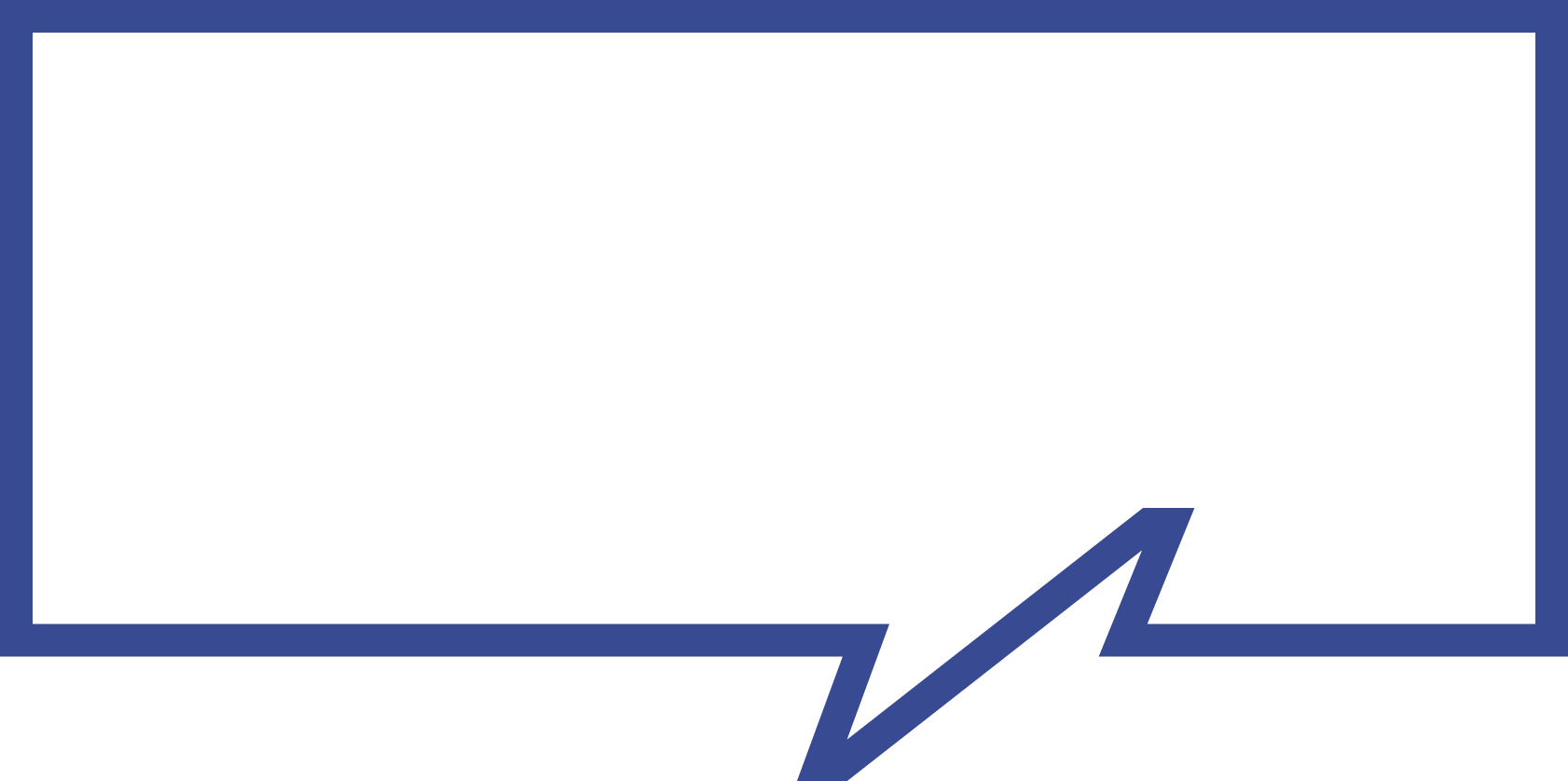 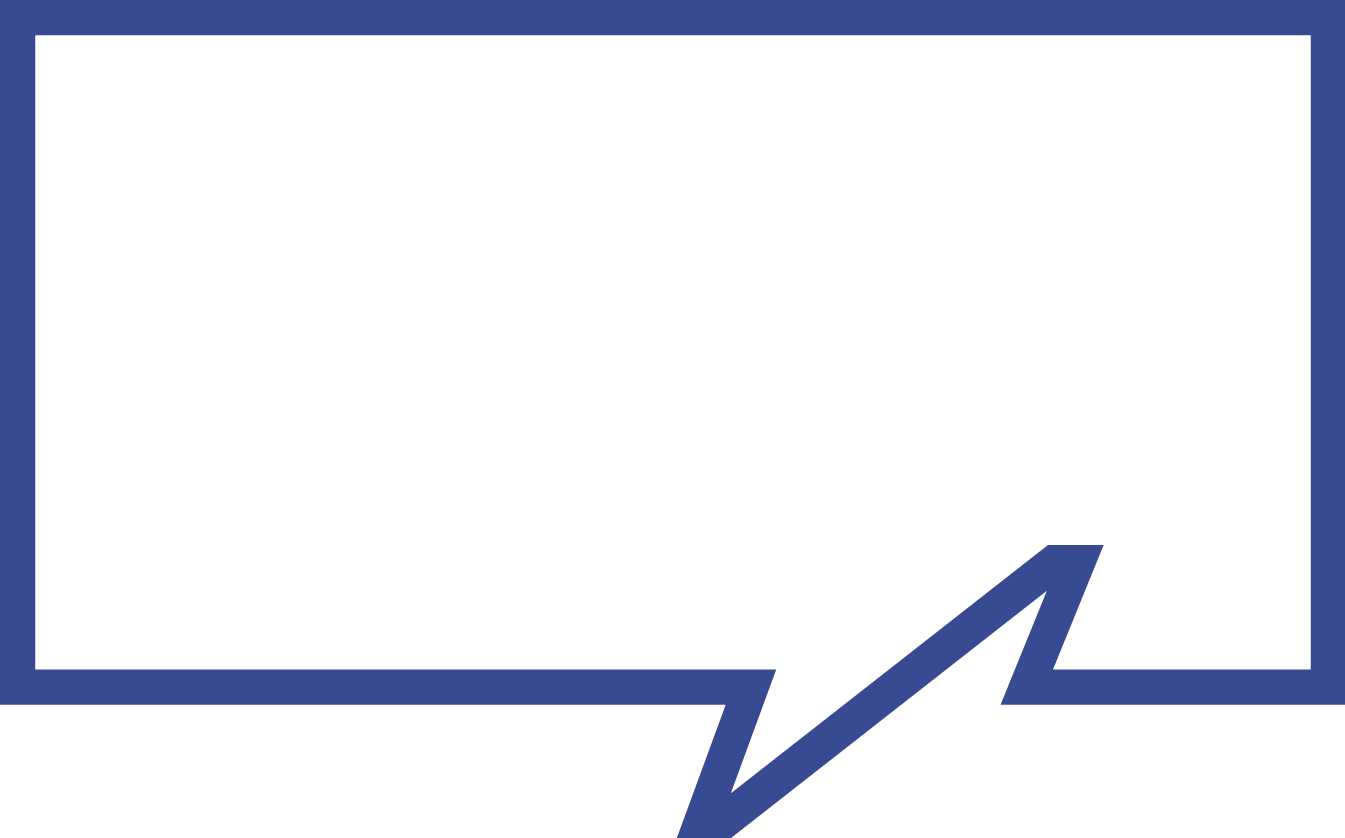 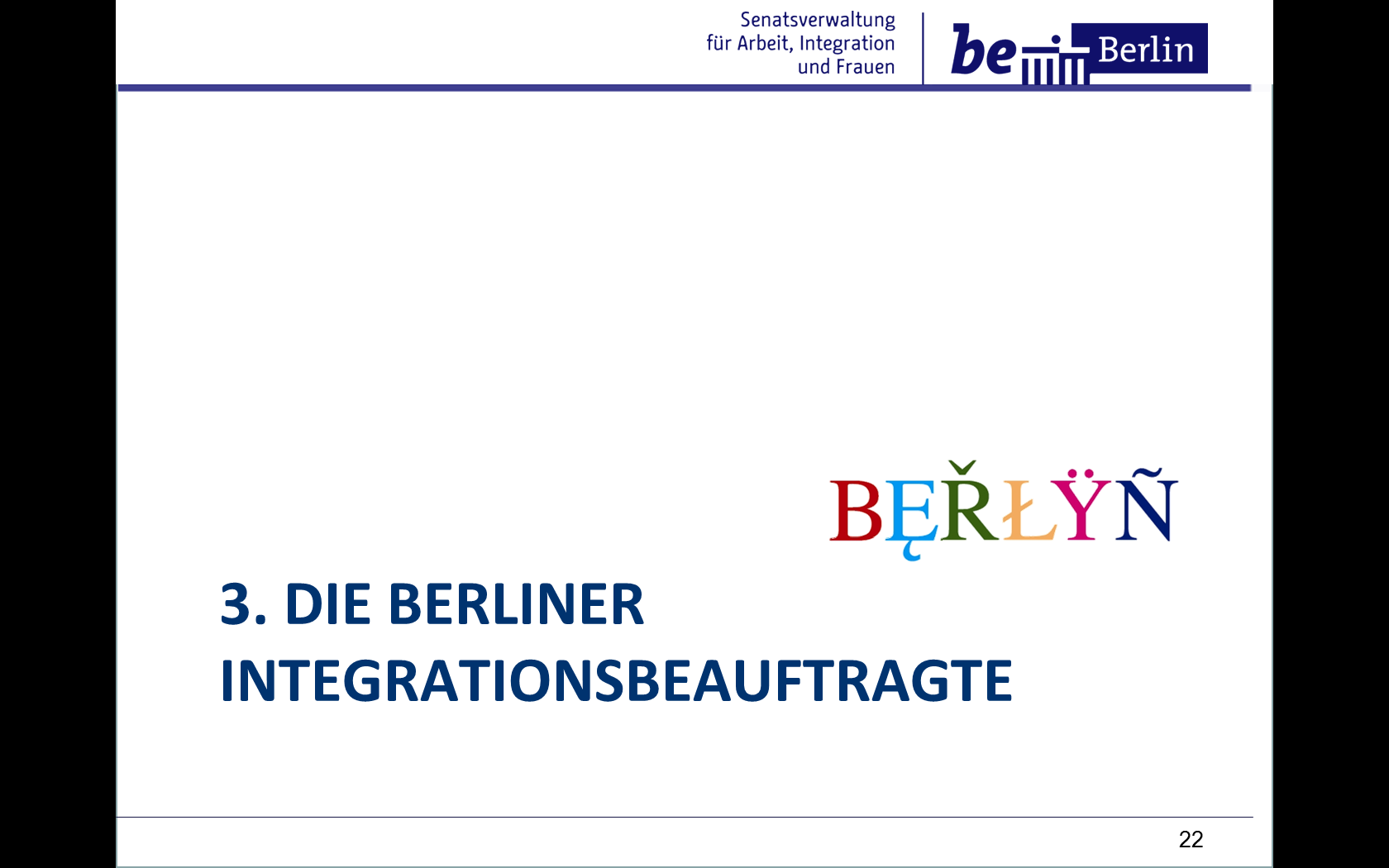 International
Integration policy in Berlin
2
The Growing City
The Commissioner of the Senate of Berlin for Integration and Migration 
Welcome Center Berlin
General Concept for the Integration and Participation of Refugees
3
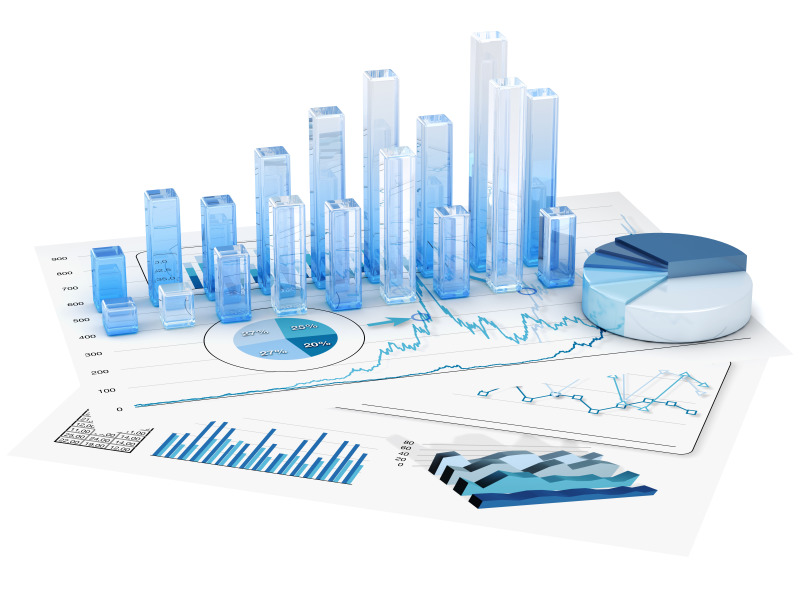 1. THE GROWING CITY
4
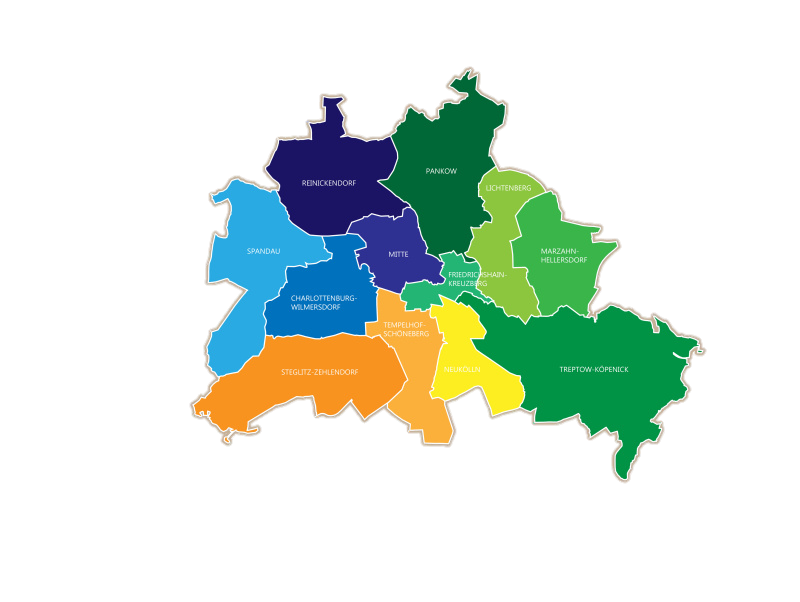 1. The Growing City
Data (30.06.2017)


Area										891,8 km²
Population density						4 012,0 km²
Average age								42,7
Inhabitants								3. 688 976
Persons with migration background 		1. 172 191
Persons with migration background 		31,8%
Children and Adolescents < 18 with  	278.981 
migration background
Quelle: Amt für Statistik Berlin-Brandenburg, 2017, A I 5 hj 2 / 15
5
1. The growing city
People with migration background in the city districts 
30.06.2017
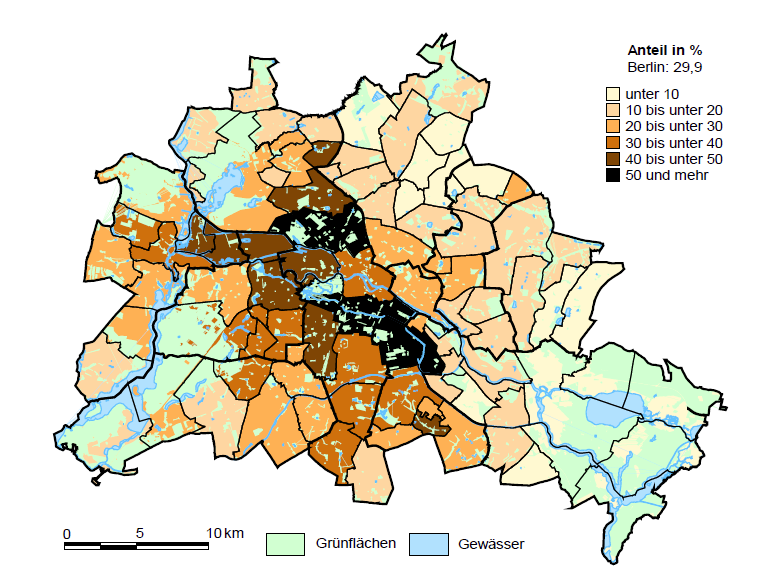 People with 
migration background           Foreign citizens

       
        1 172 191           >             690 210
*Definition of a person with a migration background: 
 Persons who are not Germans (German Constitution Article 116, Paragraph 1)
 Persons who were raised abroad and who immigrated 
after 1949
3. Persons whose parents fulfill one of the first two criteria
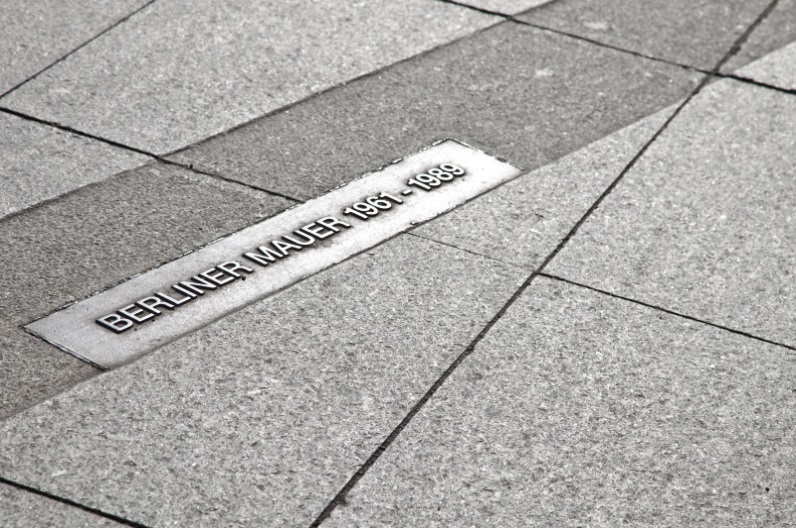 Quelle: Amt für Statistik Berlin-Brandenburg, 2017, A I 5 hj 2 / 15
6
[Speaker Notes: A 2 hj

Hintergründe
blaue Markierung = Verlauf der Berliner Mauer bis 1989

Grafik zeigt die Verteilung der Menschen mit Migrationshintergrund auf die Berliner Bezirke 
je dunkler die farbliche Darstellung der einzelnen Ortsteile, desto höher ist hier der Anteil von Menschen mit Migrationshintergrund.

Besonderheit
Der Anteil von Menschen mit MH ist besonders in der Innenstadt sehr hoch.
In anderen Städten leben Menschen mit MH eher in den Randbezirken.
Begründung: siehe Mauerverlauf durch blaue Linie
Somit war die jetzige Innenstadt jeweils der Außenbereich des geteilten Berlins in Ost und West.]
1. The Growing City
People with migration background in 2017
Foreign citizens in 2017
Quelle: Amt für Statistik Berlin-Brandenburg, 2017, A I 5 hj 2 / 15, S. 18-25
7
[Speaker Notes: A 2 hj 2014 aktualisiert
Grafiken

Gegenüberstellung von verschiedenen Ländern 
Menschen mit Migrationshintergrund
Nicht Deutsche nach Staatangehörigkeit
 
man erkennt somit eindeutig den Anteil, welcher nicht eingebürgert ist.]
1. The growing city
The non-German population in the city
Berlin from 1950 to 2015
War in Syria
War in 
Yugoslavia
Fall of the 
Berlin Wall &
 German 
reunification
„Recruitment Stop“
Family Reunification
other 
Recruitment Agreements 
incl. with 
Turkey
Recruitment Agreement 
with Italy
Quelle: Amt für Statistik Berlin-Brandenburg, A I 5 – hj 2 / 14 S. 7, Amt für Statistik Berlin-Brandenburg, 2017, A I 5 hj 2 / 15, S. 6
8
[Speaker Notes: A 2 hj 2014 aktualisiert


1950 	Geburtenschwache Kriegsjahrgänge kamen ins Erwerbsfähige Alter
Mitarbeitermangel in der Deutschen Wirtschaft (insbesondere Automobil- und Montagebranche
1955	Anwerbeabkommen Deutschland Italien zur Vermittlung von italienischen Arbeitskräften
	ähnlich
1960-68 mit Spanien, Griechenland, der Türkei, Marokko, Portugal, Tunesien, Jugoslawien und Süd Korea
Anwerbeabkommen:
1955	 Italien
1960	 Spanien / Griechenland
1961	 Türkei
1963	 Marokko
1964	 Portugal
1965	 Tunesien
1968	 Jugoslawien
1970	 Süd-Korea

Die Gastarbeiter stammten meist aus ländlichen, strukturschwachen Gebieten			
waren häufig ungelernt, verdienten daher in ihrer Heimat sehr wenig oder waren arbeitslos	
 Arbeitsaufenthalt im Ausland bot ihnen eine wirtschaftliche Perspektive			
Unterstützung der Familie in der Heimat							
mehr Männer als Frauen (zwischen 20 und 40 Jahre i.d.R. alleinstehend)
Branchen: Industrie, im Baugewerbe und im Bergbau

1966	kurze erste Konjunkturschwache Phase – kurze Verluste in der Zuwanderung
1967 	Wirtschaft erholt sich; Zahl der offenen Stellen stieg wieder  Gastarbeiterzuwachs
 1968 und 1971 wurden so viele neue Arbeiter beschäftigt wie insgesamt in den 13 Jahren zuvor
In dieser Zeit lösten türkische Migranten die Italiener als größte ausländische Gruppe ab. 
Sie kamen meist als arme Bauernsöhne direkt aus Anatolien im Osten der Türkei. (nach Berlin kamen sehr viele Frauen etwa für die damals noch stark ausgebaute Textil- und Elektromontageindustrie, weil sie in der Regel weniger Lohn bekamen als ihre männlichen Kollegen.).


1970er 	Ölkrise trübte erneut die Wirtschaftslage "Anwerbestopp" als politische Reaktion
Mit dem Ende der staatlich gesteuerten Arbeitsmigration hörte die Zuwanderung nicht auf
Aus Angst, als Arbeitsmigranten nicht noch einmal einreisen zu dürfen,
 hatten sich die meisten Gastarbeiter nach dem Anwerbestopp dazu entschieden, vorerst nicht in ihr Heimatland zurückzukehren längerfristiges Bleiben 
suchten sich bessere Wohnungen, 
konsumierten mehr und 
holten vor allem ihre Familien nach 
Möglich nach dem Ausländergesetz von 1965 Aus Arbeitsmigranten wurden Einwanderer.
Der Nachzug der Familien und der in Deutschland geborene Nachwuchs veränderte die demografische Struktur der ausländischen Bevölkerung: Aus einer Gruppe meist männlicher Vertragsarbeiter entstand eine normale Migrantenpopulation mit Frauen und Kindern.
Vor allem türkische Frauen kamen ohne Qualifikation und Sprachkenntnisse oder gar als Analphabetinnen und lebten in ihren hiesigen Familienverhältnissen oft komplett isoliert. 
Dadurch verringerte sich die Beschäftigungsquote der ausländischen Bevölkerungsgruppe insgesamt. 
Doch auch der wirtschaftliche Strukturwandel zog Entlassungen nach sich, von denen vor allem die gering qualifizierten ausländischen Arbeiter betroffen waren. Aus den fleißigen Einzahlern in die Sozialsysteme wurden Empfänger von Arbeitslosen- und Kindergeld.
Die fehlende Integration ließ soziale Brennpunkte und Parallelwelten entstehen, in denen die Kinder der Migranten aufwuchsen. 

1989 Mauerfall 
1990 Wiedervereinigung
1991 Jugoslawienkriege Im Einzelnen handelte es sich um den 10 Tage-Krieg in Slowenien (1991), den Kroatienkrieg (1991–1995), den Bosnienkrieg (1992–1995), den Kosovokrieg (1999) und den Albanischen          	Aufstand in Mazedonien (2001).

2011 Beginn Syrienkrieg
Quelle: Zuwanderungsgeschichte der BRD 1945-1990, Sippel, Lilli, Klingholz, Reiner, Berlin-Institut für Bevölkerung und Entwicklung]
1. The growing city: arrivals of asylum seekers since 2006
Quelle: Software der Zentralen Aufnahmeeinrichtung, EASY / BAMF
9
1. The growing city
asylum seekers in Berlin in 2017– countries of origin
Source: Bundesamt für Migration und Flüchtlinge, 2018, Antrags-, Entscheidungs- und Bestandsstatistik für Berlin im Zeitraum 01-01.2017-31.12.2017
10
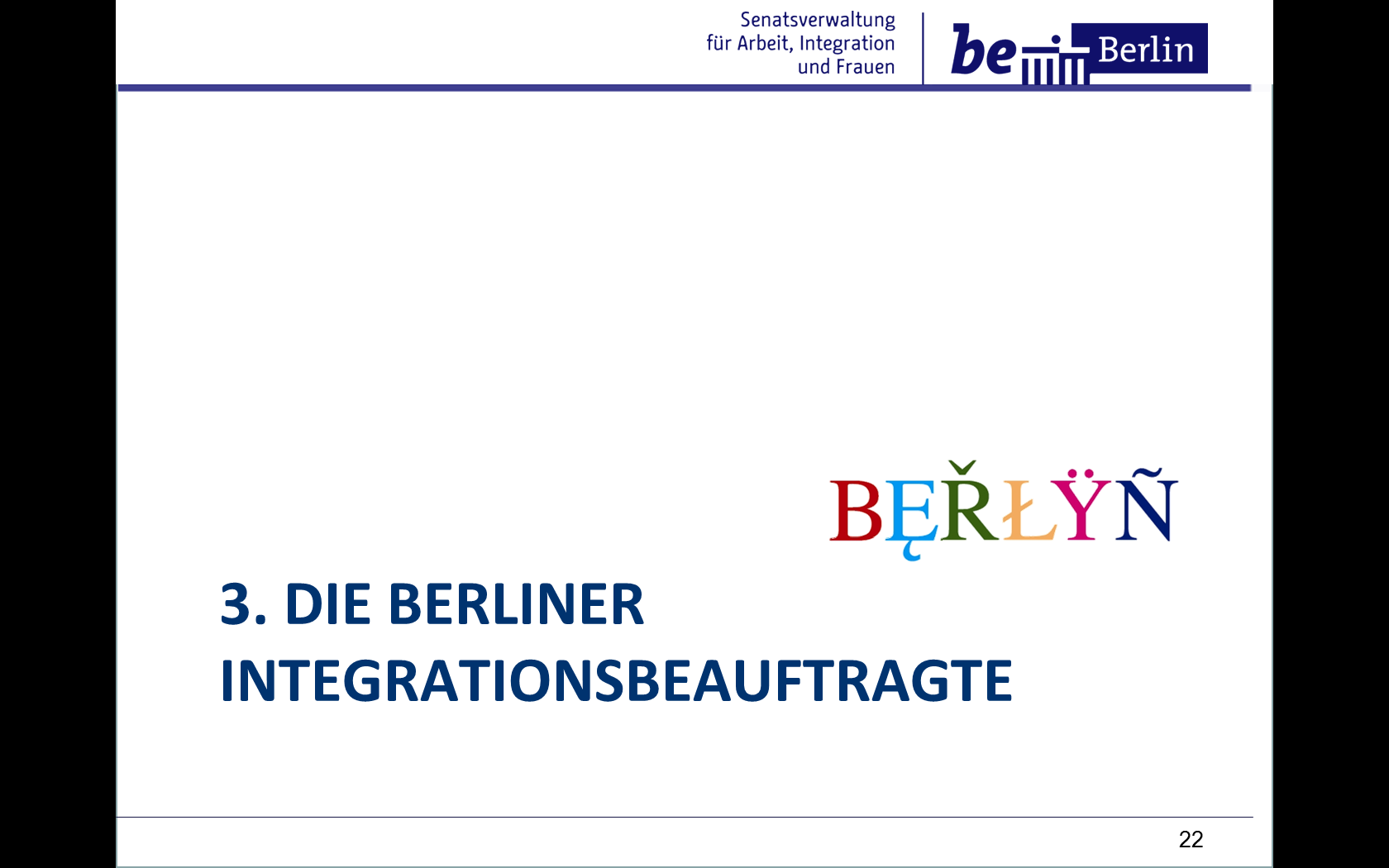 2. THE Commissioner of the Senate of Berlin for Integration and migration
11
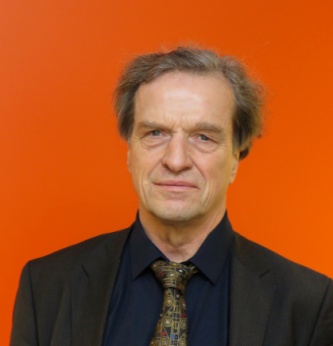 2. The Integration Commissioner of Berlin
Main activities and goals
Ombudsman for people with migration background
Enabling equal participation for people with migration 
   background in all aspects of life. 
Coordinating questions related to migration and integration                                                     with other administrative bodies of Berlin. 
Analyzing procedures in order to identify and to break down legal, administrative and social obstacles to integration. 
Intercultural acceptance and orientation of administrative offices and the reduction of discrimination. 
Cooperation with migrant associations, organizations, initiatives, and diplomatic representatives.
Andreas Germershausen
12
[Speaker Notes: Hintergrund]
2. The Integration Commissioner of Berlin
Participation, Ombuds function 
und Intercultural Opening
are stated in the Participation and Integration Act 
(PartIntG) 
and present the three cornerstones of 
Berlin´s integration policy
13
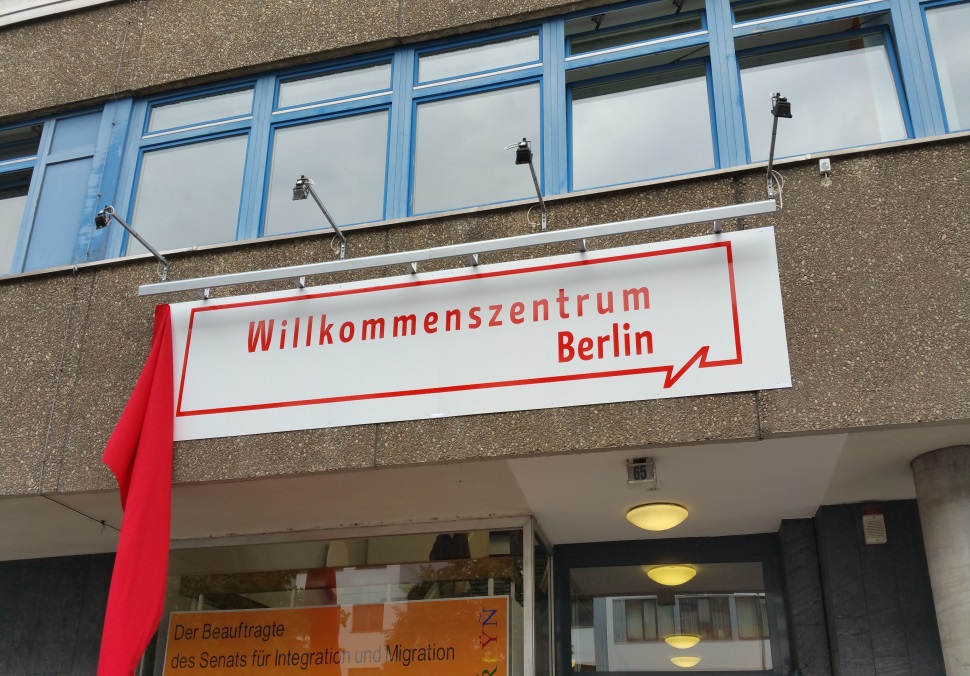 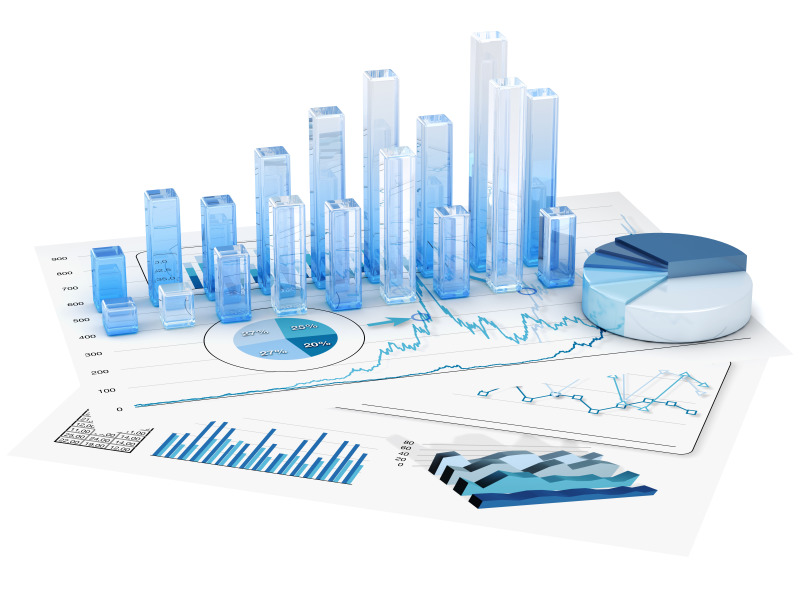 3. The Welcome Center
14
3. The team of the Welcome Center
The Welcome Center consists of

5 consultants 
1 public relation officer
1 coordinator 
1 the head of the Center
15
3. Services of the Welcome Center
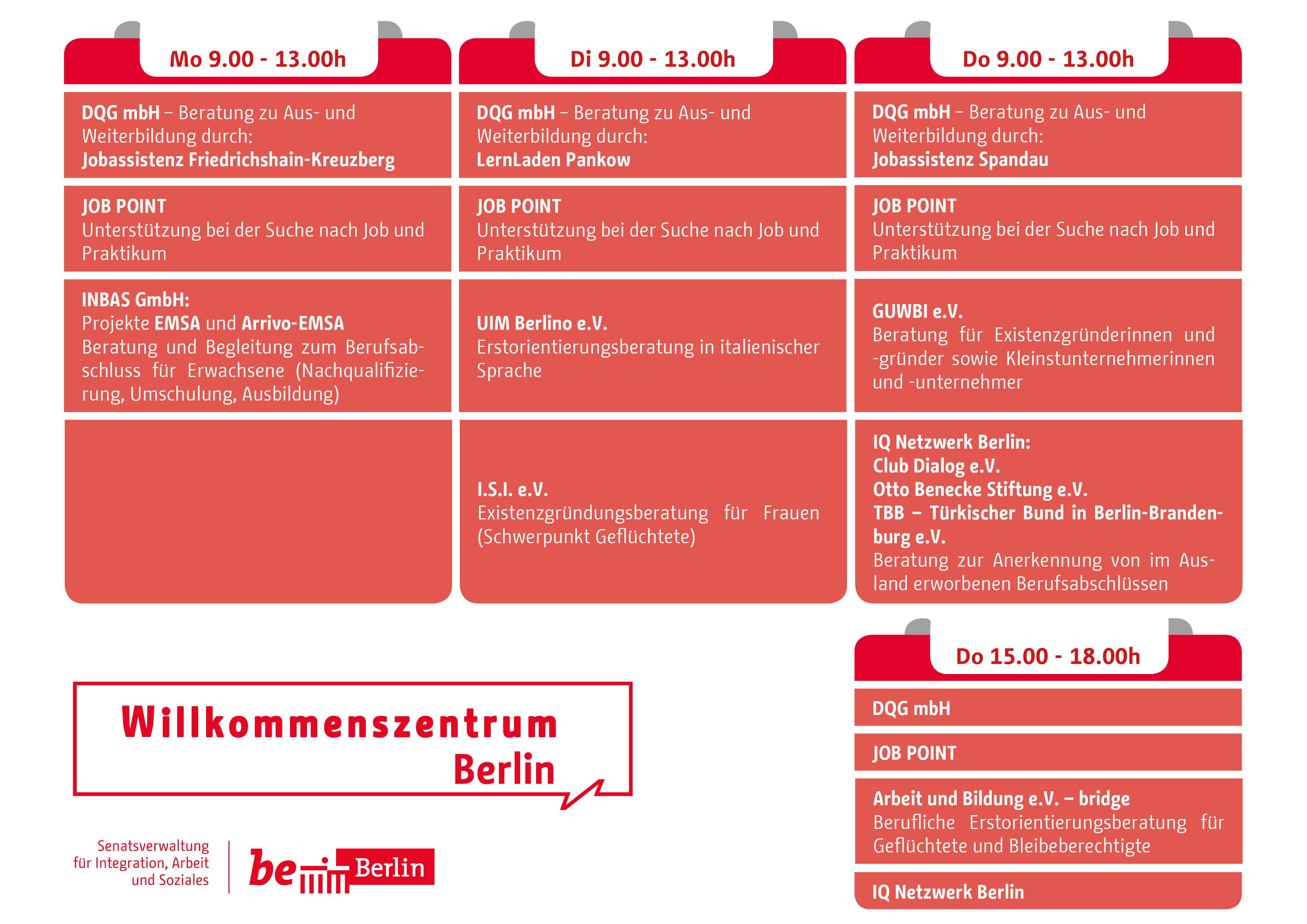 3. team and partners of the Welcome Center
I
18
3. Virtual service
Homepage: important information for new Berliners in nine languages (https://www.berlin.de/willkommenszentrum)
Online-advise to questions directed at willkommenszentrum@intmig.berlin.de
counseling within social media structures (project „ new in Berlin“ with minor; french, english, polish, arabic facebook groups)
Facebook und Twitter Account
19
3. Visitors of the Welcome Center
There is an average of around 120 visitors  per week (15 hours).
20 % are from the EU
40 % are third states citizens (students, artists, cases of familiy unification, people seeking a job etc)
40 % are refugees
questions from abroad 
group counseling
contact point for NGOs, volunteers and other information centers
20
4. GENERAL CONCEPT OF INTEGRATION AND PARTICIPATION OF REFUGEES
21
4. General Concept for the Integration and Participation of Refugees
process is about to close
9 working groups – headed by the different ministries (Senatsverwaltungen)
working groups persists of NGOs and civil society plus other involved authorities and partly also refugees
aim: to include the perspective of the civil society and refugees themselves
time frame until summer 2018
problems: restriction by the existing public budget
22
20/08/18
Seite 23
20/08/18
Seite 24
Thank you!
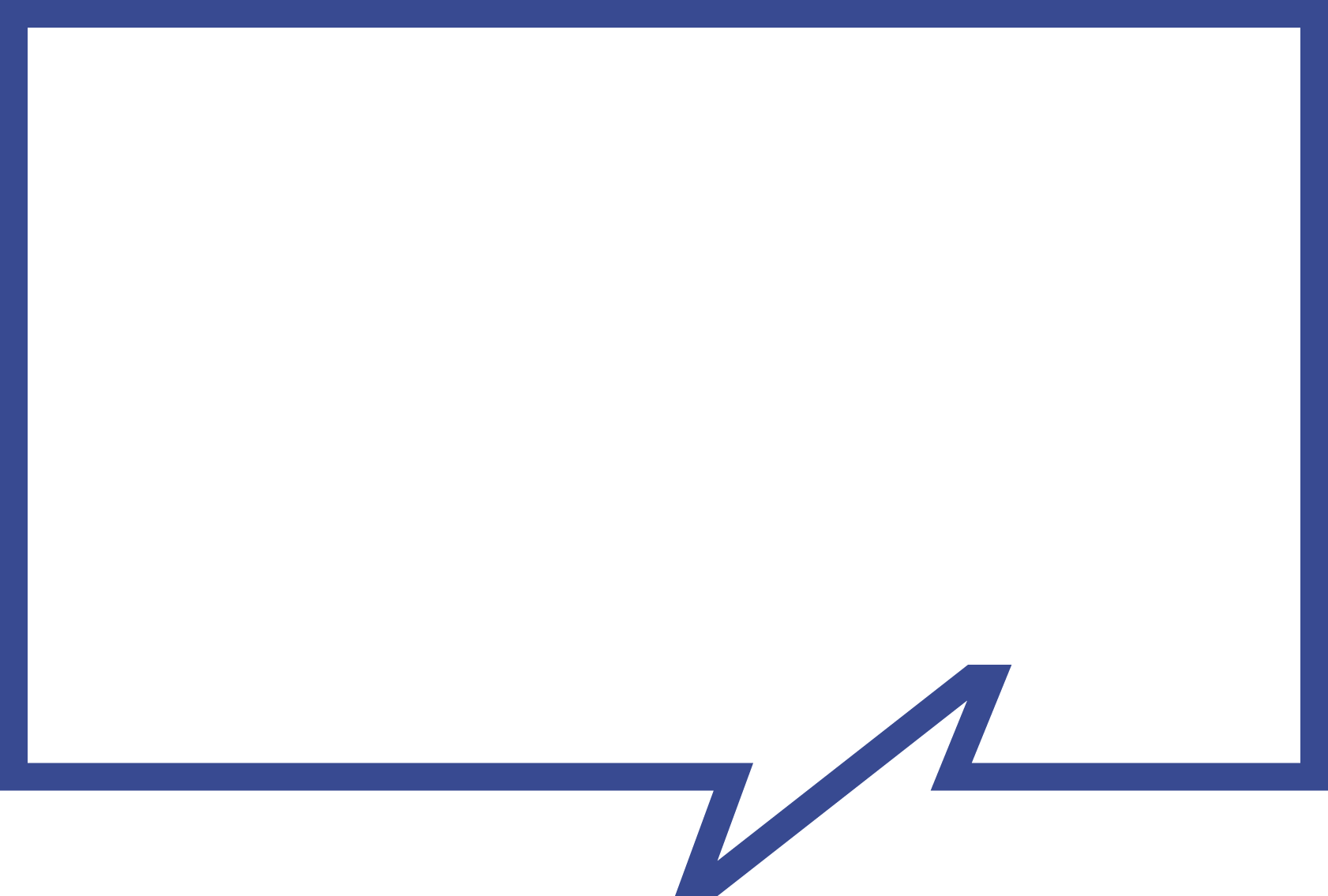 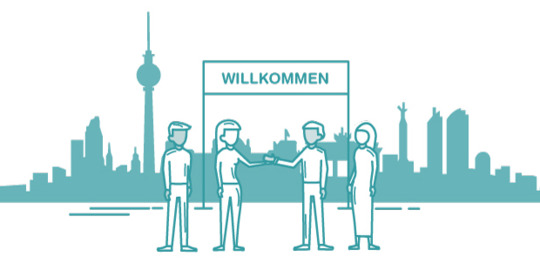 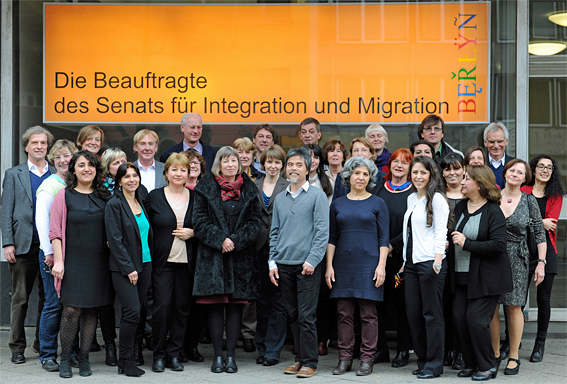 Kontakt
Senatsverwaltung für Integration, Arbeit und Soziales
Ayten Dogan und Nele Allenberg; willkommenszentrum@intmig.berlin.de 
Beauftragter des Senats von Berlin für Integration und Migration
Potsdamer Straße 65, 10785 Berlin
Telefon: +49 30 901723 15
25